СИСТЕМА УРОК  Совершенствование механизмов повышения функциональной грамотности обучающихся
Кучинская Галина Константиновна,
Зав.каф. СМО  ТОГИРРО, доцент, 
к.пед.н., член-корреспондент Академии 
социальных технологий и местного самоуправления
kuchinskayagk@mail.ru; 8-932-475-34-99
НЕЛЬЗЯ НИЧЕГО ДЕЛАТЬ, НЕ ПОНИМАЯ, ЗАЧЕМ!
Нельзя идти вперед не зная направления!
Методологические основы федеральных государственных образовательных стандартов и основные механизмы их реализации
Вопросы для обсуждения:
В чем главная цель введения ФГОС ООО нового поколения?
В чем отличие ФГОС ООО от традиционного метода обучения?
Каковы основные требования к условиям реализации основной образовательной программы основного общего образования?
Какова методологическая основа новых стандартов?
Основные механизмы реализации требований ФГОС ООО: планируемые результаты и система оценки.
Инновационные функции стандартов

обеспечение права на полноценное образование
обеспечение единства образовательного пространства страны
обеспечение преемственности
критериально-оценочная система
повышение объективности оценивания
Системно-деятельностный подход
Основная педагогическая задача:
организация условий, инициирующих
детское действие
Ради чего учить?

Ценности 
образования
Как учить?

обновление
средств
обучения
Чему учить?

обновление
содержания
[Speaker Notes: Разработка системы нормативов и выбор объектов норимрования определяются новым пониманием стандарта общего образования, в котором основной акцент переносится с содержания на результаты образования. Поэтому при разработке как Требований стандарта, так и документов, обеспечивающих его  реализацию, должны быть заданы рамки не только для изучаемого учебного материала, но и основные способы учебных действий, посредством которых дети осваивают данный учебный материал.
	Иными словами, наряду с традиционным вопросом «Чему учить?», по мнению разработчиков, важнейшим становится вопрос «Как учить?» или, точнее, «Как учить так, чтобы инициировать у детей собственные вопросы: “Чему мне нужно научиться?” и “Как мне этому научиться?”.  (Слайд 6)]
Тр + Тс + Ту – новая формула стандартов
Т
К результатам освоения
основных
образовательных программ
Т
К условиям реализации
основных
образовательных программ
Т
К структуре основных 
образовательных программ
[Speaker Notes: Настоящий проект концепции предлагает в качестве государственных стандартов общего образования второго поколения рассматривать три компонента – «Требования к структуре основных общеобразовательных программ», «Требования к результатам освоения основных общеобразовательных программ» и «Требования к условиям реализации основных общеобразовательных программ » (см. рис. 3).
	Требования к структуре основных общеобразовательных программ представляют собой рамочное описание базовых компонентов образовательных программ начального общего, основного общего и полного среднего образования.
	Требования к результатам освоения основных общеобразовательных программ представляют собой операциональное описание целевых установок общего образования.
	Требования к условиям получения общего образования представляют собой интегральное описание совокупности условий, необходимых и рекомендуемых для обеспечения реализации соответствующих образовательных программ.]
Личностные результаты – сформировавшиеся в образовательном процессе мотивы деятельности, система ценностных отношений учащихся – в частности, к себе, другим участникам образовательного процесса, самому образовательному процессу, объектам познания, результатам образовательной деятельности и т.д.Метапредметные результаты – освоенные обучающимися на базе нескольких или всех учебных предметов обобщенные способы деятельности, применимые как в рамках образовательного процесса, так и в реальных жизненных ситуациях.Предметные результаты - выражаются в усвоении обучаемыми конкретных элементов социального опыта, изучаемого в рамках отдельных учебных предметов
Особенности организации образовательного процесса в условиях реализации ФГОС 


Преемственность и развитие как основополагающие принципы ФГОС общего образования
Преемственность ключевых идей
Преемственность целевых ориентиров образования
Личностные результаты освоения ООП – достижение воспитательных целей образования
Воспитание
Обучение
Развитие
Формирование российской гражданской идентичности
Преемственность ведущих видов деятельности
Преемственность в определении результатов образования
+ Профильная подготовка, Индивидуальное проектирование, ИУП
Формат образования
+ Предпрофильная подготовка, учеб-ное и социальное проектирование
Личностно-ориентированные и развивающие образовательные технологии
+ освоенные обучающимися умения, специфические для данной предметной области, позволяющие самостоятельно проектировать индивиду-альный образовательный маршрут
+ владение основами научных методов познания, навыками учебно-исследовательской, проектной и социа-льной деятель-ностей
Предметные результаты освоения ООП
+ освоение межпредметных понятий
+ преобразование и применение предмет-ных знаний в учебных, учебно-проектных и социально-проектных ситуациях
Освоение опыта по получению нового предметного знания, освоение основ научного знания
освоение УУД
Метапредметные результаты освоения ООП
Программа развития УУД: содержит описание типовых задач по их применению
Программа формирования УУД:
содержит описание типовых задач по их формированию
Программа развития УУД: обеспечивает их использование в учебной, познавательной и социальной практике
Преемственность в индивидуализации образования
Учебный план в старшей школе: обязательные  учебные предметы + дополнительные учебные предметы/курсы по выбору + общие для всех учебные предметы
Выбор ребенка: базовый уровень 
+  углубленный уровень + освоение интегрированных предметов
Индивидуальный проект
+
Учебный профиль
+
Индивидуальный образовательный маршрут
«Дорожная карта» - «точки отсчета»
Переход на ФГОС СОО
Переход на ФГОС ООО
Переход на ФГОС НОО
Разработка моделей пред-профильной подготовки
Переход к модели «Школа полного дня»
Запуск модели дистанционного образовательного взаимодействия
Введение индивидуального учебного плана ученика
Введение профилей обучения
Введение электронного дневника и журнала
2012
2013
2014
2015
2016
2017
2018
2019
2020
Три важные задачи для каждого педагога :
1) переосмыслить имеющийся опыт педагогической деятельности, соотнести его с новыми требованиями, предъявляемыми к школе;

2) изучить и использовать технологии личностно-ориентированного обучения, способствующие достижению планируемых результатов;

3) разработать инструментарий, необходимый для организации познавательной деятельности обучающихся. Только в этом случае мы сможем добиться конечного результата – воспитать образованного и достойного человека.
КАЧЕСТВО ОБРАЗОВАНИЯ
Качество достижений (результатов)
Качество 
образовательного процесса
Качество потенциала
Обучающихся
Педагогов
Качество цели (целеполагания)
Уровень воспитанности 
и готовности 
к реализации своего потенциала в жизни
Уровень физического, психического 
и нравственного развития и здоровья
Уровень 
обученности
Качество условий: материально-технической базы, программ, УМК, информационно-методической базы, кадрового состава
Рост профессионализма и педагогического мастерства
[Speaker Notes: Качество образования:
Соотношение цели и результата, мера достижения цели.
Соответствие стандарту, норме.
Это не только результат на выходе, но и качество образовательного процесса, цена средств достижения целей.
Качество на выходе – это не только знания, но и физическое, духовно-нравственное здоровье, ценностные ориентации, общая культура и уровень готовности к решению послешкольных задач и к реализации своего потенциала в условиях рынка и многое д]
«Повышение качества школьного образования на основе профессиональной компетентности педагогических кадров. Миссия современного педагога»
Вопросы для обсуждения: 
Какие требования предъявляются к современному педагогу?
Что такое профессионализм и профессиональная компетентность?
Миссия современного учителя.
Профессиональная компетентность  и повышение квалификации педагогов. Формы ПК.
Современные формы развития профессиональной компетентности.
 Сертификация педагогов.
Современная трактовка профессиональной компетентности учителя носит интегративный характер и понимается как:
совокупность знаний и умений, определяющих результативность профессионального труда;
комбинация личностных качеств и свойств;
проявление единства профессиональной  и общей культуры;
комплекс профессиональных знаний и профессионально – значимых личностных качеств.
Базовые компетентности педагога
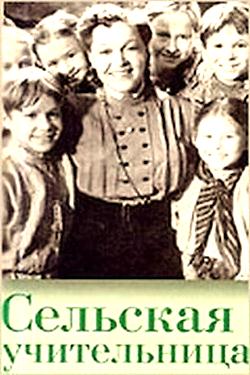 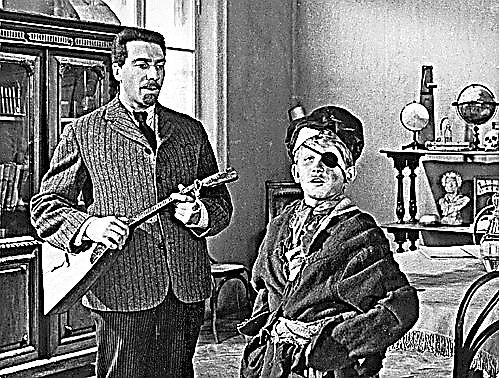 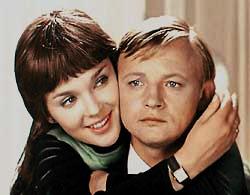 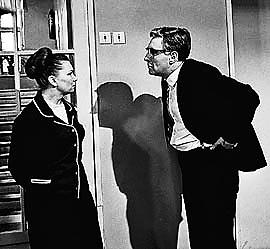 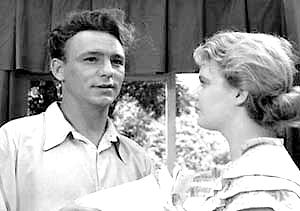 Индивидуальные особенности обучающихся
Изучаем, что происходит вокруг нас
Мы узнаем, что если выразить что-то звуками, станет лучше
Мы узнаем, что приятнее всего задействовать в споре как можно больше неврологических процессов
Учимся тому, что приносит нам удовольствие
Добиваться внимания
Запоминаем всякие необычные вещи
Чему мы учимся
Моделировать других
Учимся наблюдать за членами семьи
Познаем стратегии
Создавать себе трудности
Судить
Эмоциональной защите
Учимся не быть слишком умными
В безопасной комфортной среде
Когда у меня все ОК, то и у других все ОК
Когда  задействованы все неврологические процессы
Где и когда мы учимся?
Нам легче воспроизводить информацию там, где мы ее получили
Когда нам позволяют это делать по -своему
Когда наше сознательное отвлекается
Повернувшись к собеседнику правым ухом
Факторы, влияющие на уровень учебных достижений
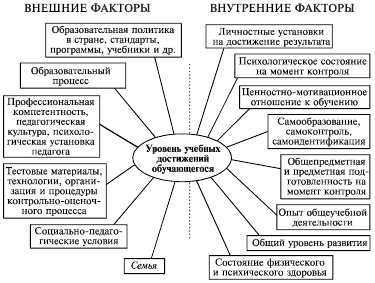 «КАРТА ПОТРЕБНОСТЕЙ» ДЛЯ ХОРОШЕЙ УЧЕБЫ
составляющие успешной учебы
чтение
тезаурус
говорение
воображение
письмо
мышление
внимание
слушание
память
[Speaker Notes: каждому ребенку в школе необходимы хорошо развитые девять составляющих]
Память
Развитие памяти
Зрительная
Механическая
Ассоциативная
Логическая
(навыки классификации 
знаний)
Мышление
Развитие мышления
Пространственное
представление
Понятийное
мышление
Креативное
мышление
Наглядно-образное
мышление
Развитие приёмов 
умственной деятельности
Интеллектуальная одарённость
Способности к обучение + креативность
Развитие 
навыков чтения
Развитие 
памяти
Развитие 
мышления
Актуальность
Возрастающая потребность общества в людях, способных творчески подходить к любым изменениям, обусловлена ускорением темпов развития общества;
динамика развития каждой страны, экономический рост и обороноспособность  существенно зависят от общего интеллектуального и творческого уровня населения.
Удручающее положение России в мировом сообществе по уровню образования:
по результатам сравнительного анализа участия российских школьников в международных исследований PISА-2003 Россия оказалась на 74 месте;
в докладе ООН 2010 г. «Реализация потенциала человечества» Россия, по уровню образования, оказалась на 45 месте.
Активные методы обучения
1.Метод решения проблем.
2.Решение креативных тестов.
3.Составление логических структурных схем.
4.Демонстрация знаний.
5.Демонстрация умений.
6.Демонстрация профессиональных приемов выполнения работ.
7.Презентация результатов работы.
8.Презентация проектов.
9.Консультации преподавателя на рабочем месте.
10.Обсуждение результатов.
11.Оценка достижений.
12.Анализ ошибок.
13.Выполнение практических заданий.
14.Изучение конкретных случаев из практики.
15.Работа в малых группах.
16.Наблюдение.
УЧЕТ МОЗГОВОЙ ОРГАНИЗАЦИИ ПОЗНАВАТЕЛЬНЫХ ПРОЦЕССОВ
Учебный процесс с точки зрения нейропедагогики можно представить в такой последовательности:
подготовка ученика для решения учебной задачи – мотивационный этап; 

2. создание условий для успешного решения учебной задачи – организационный этап; 

3. осознанное отношение к результату своего учебного труда – результативный этап.
Оптимальные психолого – педагогические условия для реализации потенциальных возможностей обучающихся на всех трех этапах
Мотивационный этап
Операционный этап
Результативный этап
МЕТОДЫ ДИФФЕРЕНЦИРОВАННОГО ПОДХОДА В ОБУЧЕНИИ
ФАКТОРЫ, ВДИЯЮШИЕ НА ВОСПРИЯТИЕ УЧАЩИМИСЯ ИНФОРМАЦИИ
Ведущее полушарие
Тип реагирования
Ведущая система восприятия. Тип
Тип нервной деятельности
Тип темперамента
ХАРАКТЕРИСТИКА ТИПОВ МОЗГОВОЙ ОРГАНИЗАЦИИ
Различение учеников по функциональной асимметрии полушарий головного мозга (по М.Гриндеру)
Различение учащихся по доминирующим каналам восприятия учебного материала (Модальности учащихся по М.Гриндеру)
Овладение базовыми компетенциями обучающимися возможно при соблюдении целого ряда требований к уроку:
Требования к уроку
1. Чёткость, конкретность, диагностичность основной учебной цели;
2. Единство учебной цели, воспитательных и развивающих задач урока;
3. Правильный отбор содержания учебного материала  (целесообразность содержания учебного материала);
4. Организационная чёткость урока (рациональное распределение времени урока);
5. Соответствие структуры урока типу урока;
6. Разнообразие и единство методов обучения.
1. Дидактические требования:
- Чёткое формирование образовательных задач;
- Определение оптимального содержания урока;
- Прогнозирование уровня усвоения учащимися научных знаний;
- Выбор наиболее рациональных методов,
приёмов, средств обучения, стимулирования и
контроля;
- Реализация на уроке всех дидактических принципов.
2. Психологические требования:
- Определение содержания и структуры урока в соответствии с принципами развивающего обучения;
- Особенности самоорганизации учителя;
- Организация познавательной деятельности;
- Организация деятельности мышления и воображения обучающихся в процессе формирования новых знаний и умений;
- Организованность обучающихся;
- Учёт возрастных особенностей.
3. Требования к технике проведения урока:
- Урок должен быть эмоциональный;
- Темы и ритм урока должен быть оптимальным;
- Полный контакт учителя и обучающихся;
- Атмосфера доброжелательности и активного творческого труда;
- Смена видов деятельности;
- Обеспечение активного учения каждого обучающегося.
4. Требования к гигиене урока:
- Температурный режим;
- Проветривание;
- Освещение;
- Предупреждение утомления;
- Чередование видов деятельности;
- Физкультминутка;
Правильная рабочая поза обучающихся;
Соответствие росту мебели.
Структура учебного занятия
Модельная карта  учебных заданий по _________ под планируемые результаты формирования и развития функциональной грамотности обучающихся  ______ класса
[Speaker Notes: Типовая задача – это такое  универсальное учебное задание, которое может применяться при изучении любого учебного предмета, направлено на освоение и оценку конкретного действия напрямую связанного с  функциональной грамотностью школьника]
Для формирования базовых компетенций обучающихся и работа учителя должна наполниться новым содержанием. Этому могут способствовать:
Ежегодное проведение тематических педсоветов, теоретических семинаров с участием педагогов.
Проведение различного типа контролей, где в качестве экспертов могут выступать как руководители МО, так и учителя.
Открытые уроки и внеклассные мероприятия.
Участие в конкурсах, конференциях.
Совмещение работы в городских МО.
Участие в проверке олимпиадных работ.
Повышение квалификация через самообразование, работу в МО, проведение открытых уроков и мероприятий, посещение школьных и городских предметных мероприятий.
Увеличение доли самостоятельных работ творческого, поискового, исследовательского и экспериментального характера).
Применение таких технологий преподавания, как проектная методика, реферативный подход, рефлексия, исследовательский, проблемный методы, программированное обучение, интеграция, дифференцированное обучение, развивающее обучение.
Урок - это неотъемлемая часть учебного процесса, которая все еще остается одной из основных форм организации обучения. Рождение любого урока начинается с осознания и правильного, четкого определения его конечной цели — что учитель хочет добиться; затем установления средства - что поможет учителю в достижении цели, а уж затем определения способа — как учитель будет действовать, чтобы цель была достигнута.
ПРИЕМЫ ДЕЯТЕЛЬНОСТИ УЧИТЕЛЯ И УЧАЩИХСЯ
ПРИЕМЫ ДЕЯТЕЛЬНОСТИ УЧИТЕЛЯ И УЧАЩИХСЯ
ПРИЕМЫ, СООТВЕТСТВУЮЩИЕОБЪЯСНИТЕЛЬНО-ИЛЛЮСТРАТИВНОМУМЕТОДУ ОБУЧЕНИЯ
интонационное выделение учителем логически важных моментов изложения; 
повторное, более краткое предъявление учащимся готового знания; 
подробное резюмирование учителем каждого отдельного законченного этапа изложения; 
сопровождение обобщенных выводов учителя приведением конкретных примеров; 
демонстрация учащимся натуральных объектов, схем, графиков с целью иллюстрирования отдельных выводов; 
предъявление учащимся готового плана в ходе изложения; 
предъявление учащимся переформулированных вопросов, текстов заданий, облегчающих понимание их смысла; 
инструктаж учащихся ( по составлению таблиц, схем, по работе с текстом учебника и т.п.); 
намек-подсказка, содержащая готовую информацию.
ПРИЕМЫ, СООТВЕТСТВУЮЩИЕРЕПРОДУКТИВНОМУ МЕТОДУ ОБУЧЕНИЯ
задание учащимся на индивидуальное речевое проговаривание известных правил, определений при необходимости использования их в процессе решения задач; 
задание учащимся на проговаривание “про себя” используемых правил, определений в процессе решения задач; 
задание на составление кратких пояснений к ходу решения задач; 
задание учащимся на воспроизведение наизусть (правила, закона и т.д.); 
задание учащимся на заполнение схем, таблиц вслед за учителем; 
задание учащимся на раскодирование алгоритма; 
организация усвоения учащимися стандартных способов действия с помощью ситуации выбора; 
задание учащимся на описание какого-либо объекта по образцу; 
задание учащимся на приведение собственных примеров, очевидно подтверждающих правило, свойство и т.д.; 
наводящие вопросы учащимся, побуждающие к актуализации знаний и способов действия.
ПРИЕМЫ, СООТВЕТСТВУЮЩИЕМЕТОДУ ПРОБЛЕМНОГО ИЗЛОЖЕНИЯ
контрдоводы учителя предполагаемому оппоненту в процессе изложения; 
предъявление учащимся преднамеренно нарушенной логики изложения, доказательства и анализ учителем полученных при этом результатов; 
раскрытие учителем причин и характера неудач, встречавшихся на пути решения проблем; 
обсуждение учителем возможных последствий, сделанных из неверных предположений; 
членение излагаемого учителем материала на развивающиеся смысловые моменты; 
фиксирование внимания учащихся на последовательности противоречий, возникающих в ходе решения задач; 
интригующее описание учителем излагаемого объекта с последующей постановкой вопроса; 
установка учителя на мысленное решение учениками логического задания, выдвинутого в ходе изложения; 
риторические вопросы учителя в ходе изложения; 
предъявление учащимся конфликтного примера.
ПРИЕМЫ, СООТВЕТСТВУЮЩИЕЧАСТИЧНО-ПОИСКОВОМУ МЕТОДУ ОБУЧЕНИЯ
включение учащихся в аргументацию выдвинутой учителем гипотезы; 
задание учащимся на поиск скрытых узловых звеньев рассуждения, предложенного учителем; 
задание учащимся на решение нескольких подзадач, выделенных из трудной исходной, после чего учащиеся возвращаются к исходной задаче; 
наводящие вопросы учащимся, помогающие выбору правильных путей решения задачи, одновременно указывающие на различные подходы к ней; 
задание учащимся на поиск ошибок в рассуждениях, требующее оригинальной мысли; 
организация конкретных наблюдений ученика, побуждающих к формулированию проблемы; 
задание учащимся на обобщение фактов, изложенных учителем в специальной последовательности; 
показ способа действия с частичным раскрытием его внутренних связей с учеником; 
задание учащимся на выдвижение очередного шага рассуждения в логике, заданной учителем; 
демонстрация объекта, явления, побуждающая к вычленению сущности; 
выделение цветом части чертежа, схемы, записи, ориентирующее учащихся на выдвижение проблемы.
ПРИЕМЫ, АДЕКВАТНЫЕИИСЛЕДОВАТЕЛЬСКОМУ МЕТОДУ ОБУЧЕНИЯ
задание учащимся на самостоятельное составление нестандартных задач; 
задание учащимся с несформулированным вопросом; 
  задание с избыточными данными; 
  задание учащимся на самостоятельные обобщения на основе собственных практических наблюдений; 
  задание учащимся на сущностное описание какого-либо объекта без использования инструкций; 
  задание учащимся на отыскание границ применяемости полученных результатов; 
  задание учащимся на определение степени достоверности полученных результатов; 
  задание учащимся на вычисление механизма протекания явления; 
  задание учащимся “на мгновенную догадку”, “на соображение”.
ФОРМЫ ОРГАНИЗАЦИИ ОБУЧЕНИЯ
1. Фронтальная (коллективная)
2. Групповая:
2.1. бригадная;
2.2. звеньевая;
2.3. кооперированно-групповая;
2.4. дифференцированно-групповая.
3. Парная.
4. Индивидуальная:
4.1. индивидуализированная;
4.2. индивидуализированно-групповая.
Техники активизации и управления вниманием, обеспечения активного слушания
Под активизацией внимания понимается пробуждение активности восприятия человека, усиление его мыслительной деятельности и чувств за счет возбуждения ранее образованных систем временных связей (ассоциаций).
1. Обращение по имени.
2. Неожиданный поворот.
3. Обращение к актуальным проблемам и событиям. 
4. Обращение к авторитетным источникам
5. Использование юмора. 
6. Практика использования вопросов.
7. Техники активного слушания.
Обращение по имени.
Это самый простой прием активизации и привлечения внимания. 
Имя человека неотъемлемо связано с самоотождествлением. 

Внимание практически любого человека активизируется в момент, когда он слышит свое имя. 
         Обезличенное общение однозначно воспринимается членами группы как отсутствие интереса к ним. 
           Но обратиться к человеку, это не значит просто произнести его имя, а направить на него свой взгляд и слова. 
          Интенсивность активизации внимания данным
способом очень высока, но без дополнительного
подкрепления не очень долговременна.
Неожиданный поворот
К числу причин, активизирующих внимание человека, относится как новизна раздражителя, так и резкое изменение его интенсивности. При этом большее значение имеет не столько абсолютная, сколько ее относительная интенсивность. 
	     Суть приема заключается в неожидаемом изменении раздражителя, или смене деятельности: 
изменение параметров вашего голоса, увеличение или уменьшение его громкости;
изменение характера действия, например, задать несколько адресных вопросов. 
Адресное предъявление вопросов, когда участники не знают, кому следующему и какой вопрос будет задан, хорошо активизирует внимание группы. При этом важно правильно задать нужный вопрос.
Обращение к актуальным проблемам и событиям
У   каждого человека есть актуальные для него проблемы и события. 
У различных людей они могут отличаться, но в каждой группе, как большой, так и малой, есть некоторая совокупность общих проблем, которые для них небезразличны.

 Обращение к данным проблемам и событиям активизирует внимание участников. 
Источником непроизвольного внимания в данном приеме является значимость информации в данный момент.
Обращение к авторитетным источникам
Способ заключается в обращении к авторитетным источникам, цитировании известных людей, глубоких мыслей, притч и метафор. 

          Успех приема зависит от новизны информации, глубины высказанной мысли и авторитетности для участников источника.
Использование юмора
Удачная шутка, высказанная ведущим, вызывает приятные эмоции, симпатию, заинтересованность в группе. Использование юмора помогает снять напряжение в группе и вызвать положительное восприятие последующей информации. 

		Хотя юмор привлекает внимание не столько к содержанию работы, сколько к личности ведущего, это внимание в последующем можно использовать, направив в нужном направлении.
Практика использования вопросов
Использование вопросов позволяет или организовать конструктивную и эффективную коммуникацию, или разрушить раппорт. 

		Можно свести процесс восприятия и мышления человека к последовательности задаваемых им себе вопросов и получаемых ответов. Человек целый день напролет отвечает себе на вопросы о том, что он видит, слышит, чувствует, хочет, что он имеет, что ему предстоит сделать, почему с ним так по ступают и т. п. При этом его отношение к жизни, к себе и к происходящему во многом определяется именно характером вопросов. Вопросы ведут к ответам, а ответы вызывают соответствующие чувства. 

		Ведущему следует уметь правильно и в нужный момент задавать нужные вопросы. Вовремя заданный уместный вопрос может стимулировать активность группы, изменить направленность внимания, усилить вовлеченность участников в происходящее. Также вопросы могут задаваться для проверки уровня понимания группой ситуации.
Техники активного слушания
Успешность беседы во многом зависит не только от умения говорить, но и умения слушать. 
Для этого необходимо следовать некоторым правилам: 
Зрительный контакт с собеседником; 
Реакция собеседника; 
Предоставление возможности высказаться, не перебивая; 
Использование вопросов на понимание; 
Перефразирование с целью уточнения;
Внимание к чувствам собеседника.
СРЕДСТВА АКТИВИЗАЦИИ УЧЕНИЯ
1. Поддерживать, укреплять и развивать положительную мотивацию.
2. Способствовать сокращению времени сообщения и объема готовых знаний и стимулированию проблемно-поисковой и самостоятельной учебно-профессиональной деятельности.
3. Обеспечить формирование и совершенствование учебных умений по переработке информации и самоорганизации практической деятельности и развитие волевой сферы по достижению учебно-познавательных целей, самооценку действий.
4. Предоставить возможность для коллективного делового общения.
5. Способствовать созданию внутреннего комфорта.
Самостоятельная работа учащихся на уроке является ведущим средством достижения дидактической цели урока, активизации учения.
Требования к самостоятельной работе (СР):
1. Наличие конкретной цели.
2. Наличие конкретного задания.
3. Четкая форма выражения результата СР.
4. Определение формы проверки СР.
5. Обязательность выполнения СР каждым учеником, получившим задание.
6. Содержание заданий должно соответствовать конкретной ТДЦ урока.
7. Содержание и методический аппарат заданий должны обеспечить познавательную деятельность на всех уровнях познавательной самостоятельности (репродуктивном, частично-поисковом, творческом).
8. Задания индивидуализировать для обеспечения успешного выполнения СР.
Для  достижения функциональной грамотности обучающихся эффективны только активные методы обучения, к которым в первую очередь относятся следующие:
1. Метод решения проблем. 
2. Метод реальных проектов.
3. Презентация результатов работы.
4. Презентация проектов.
5. Обсуждение результатов и проектов.
6. Оценка достижений.
7. Анализ ошибок.
8. Демонстрация знаний. умений, профессиональных приёмов выполнения работ во время практических заданий, лабораторных работ и презентаций.
9. Изучение конкретных случаев из практики.
10. Составление логических структурных схем.
11. Составление и решение креативных тестов.
12. Эффективное самоуправляемое обучение
Благодарю за внимание!